布尔值
在这个世界上，文字和认知中有真和假的判断，而对于计算机而言，布尔值 True 和 False 就表示 真 和 假 

 True 、 False 是比较显式的真和假, 而在Python中以下值都会被看作是假（False）：
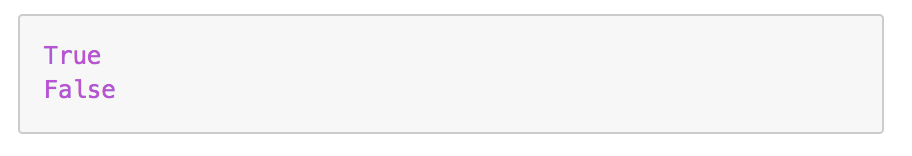 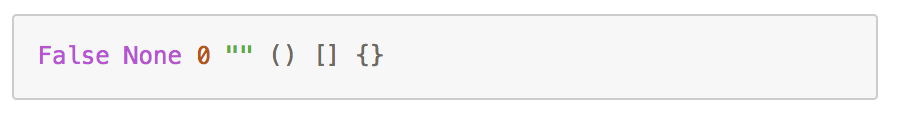 == 符号
== 符号是判断两个值、变量之间是否相等的操作符，相等则返回布尔值 True



对于字符型变量也是可以这么操作的：
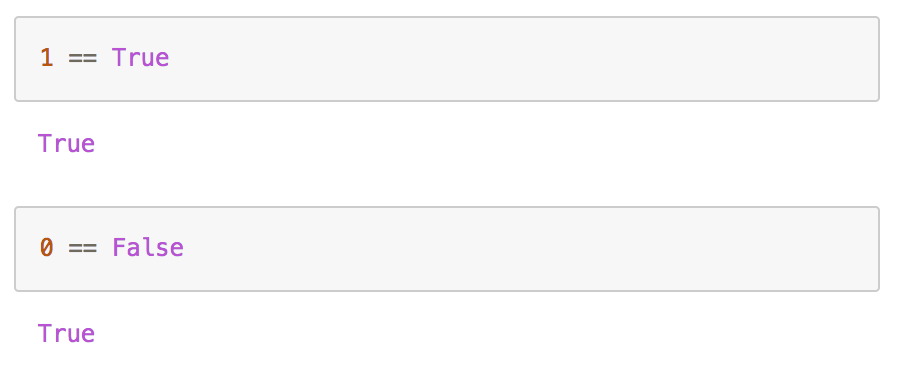 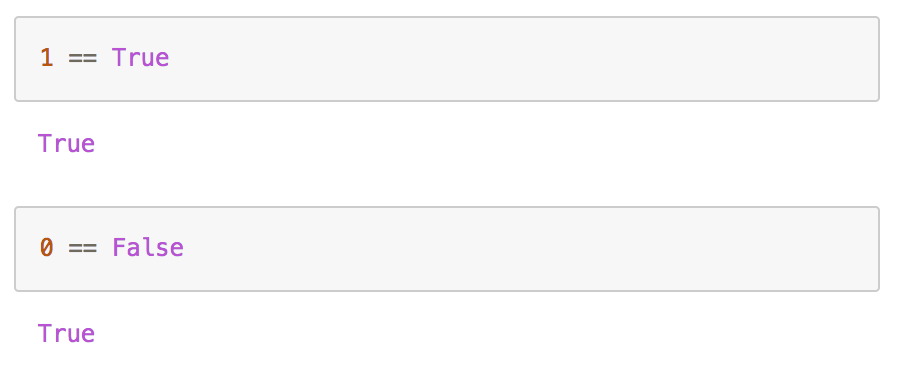 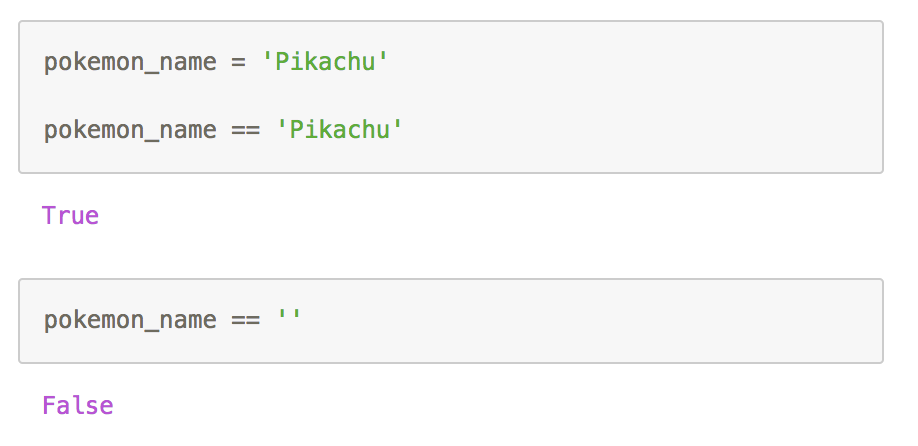 if 选择结构
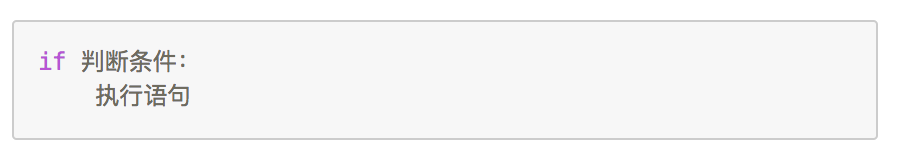 判断条件为真（True）的时候才执行冒号后下面的语句
比如现在我们已有一个精灵宝贝的 HP 值，而我只希望当这个 HP 值大于 20 的时候才打印出来
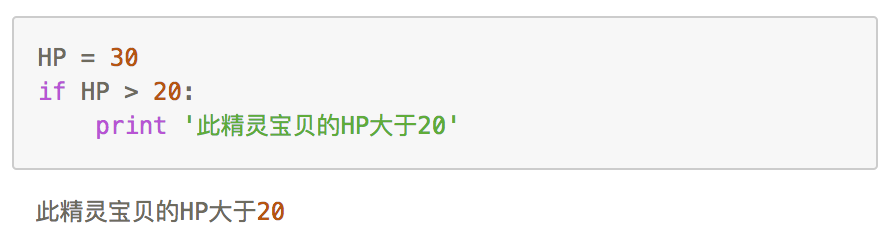 除了 if 语句外，还有 if-else 、 if-elif 语句
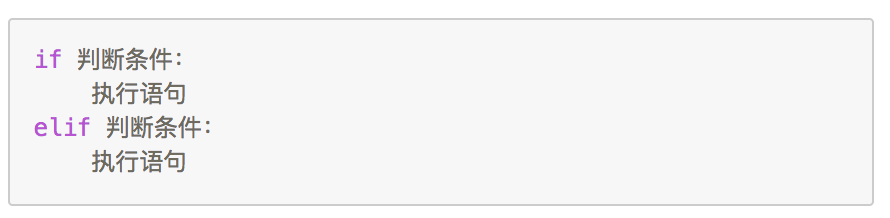 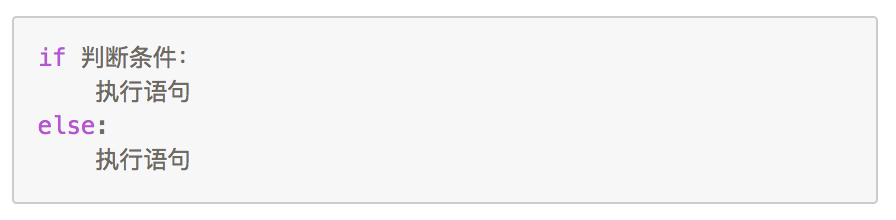 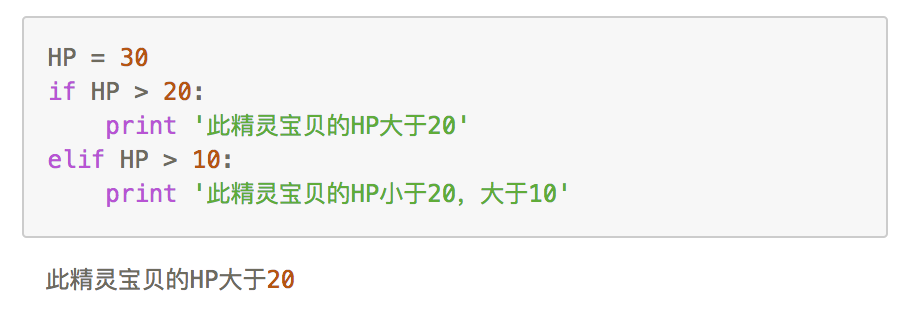 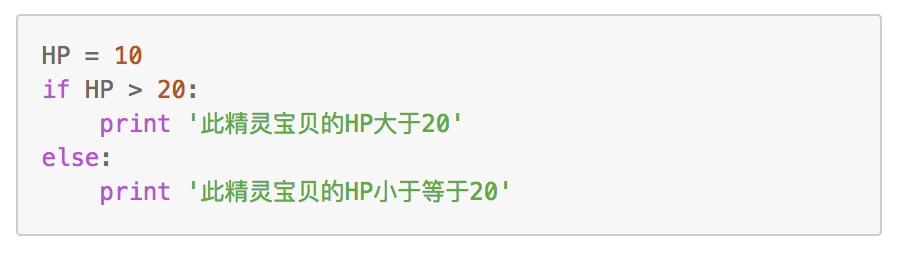 [Speaker Notes: 此处有实战演练]